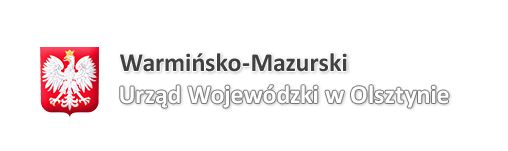 Wydział Polityki Społecznej Budżet ROK 2023
Olsztyn, 18 października 2023r.
BUDŻET 2023
60 mln zł
fundusze celowe, w tym:
1.080 mln zł
budżet państwa, w tym
68 mln zł
rezerwy celowe
29 mln zł
Fundusz Solidarnościowy
16 mln zł
Fundusz Pracy
9 mln zł
Fundusz Pomocy Ukrainie
6 mln zł
Fundusz Przeciwdziałania Covid-19
BUDŻET WYDZIAŁU POLITYKI SPOŁECZNEJ
1.140 mln zł
ogółem, w tym:
BUDŻET PAŃSTWA
ZADANIA 2023
Fundusze Celowe - zadania
Programy rządowe i resortowe
Pomoc społeczna i wsparcie osób starszych
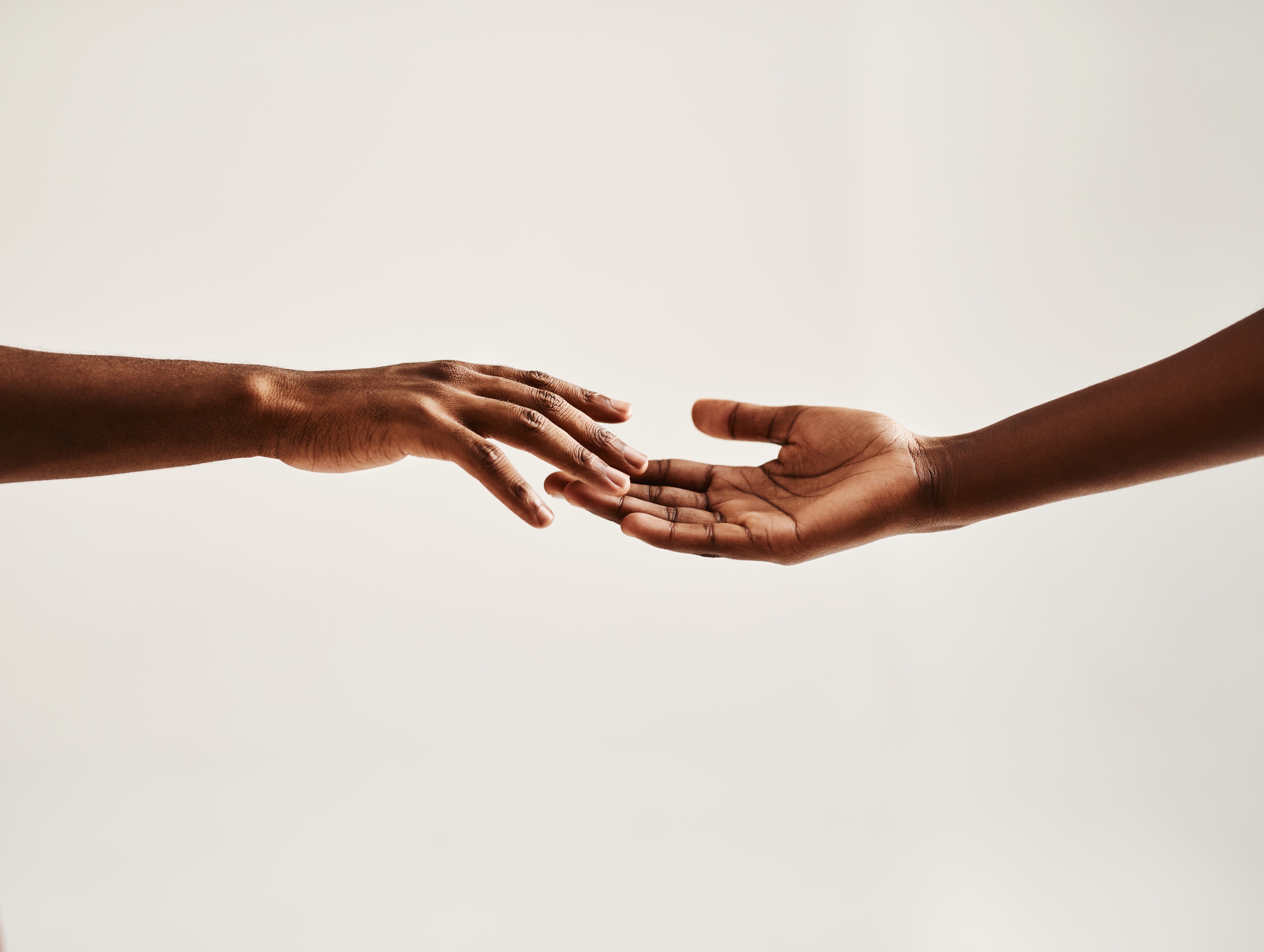 SENIOR +
Opieka 75+
Rodzinne domy pomocy
Liczba placówek utworzonych: 64
Funkcjonuje: 61(13DD i 48KS) na 1.307 miejsc
Tworzy się: 1 KS+ na 16 miejsc
Dofinansowanie do funkcjonowania: 24 na 641 miejsc (10DD i 14KS)
Budżet  2023r.: 2.123.435zł
Posiłek w szkole i w domu
Korpus Wsparcia Seniorów
Budżet: 3.400.000zł
Liczba gmin: 39
Liczba osób objętych programem – 727 osób (prawie 250 tys. godzin usług)
Budżet: 932.072zł
Liczba gmin: 30
Liczba osób w RDP, na które gminy otrzymują dofinansowanie – 123
Budżet: 1.000.000zł
Liczba gmin: 48
Liczba osób objętych programem – 525 (M1) i 1808 (M2)
Budżet: 34.138.343zł
Liczba osób objętych programem – ponad 42 tys.
Wsparcie osób niepełnosprawnych
AOON
Centra Opiekuńczo - Mieszkalne
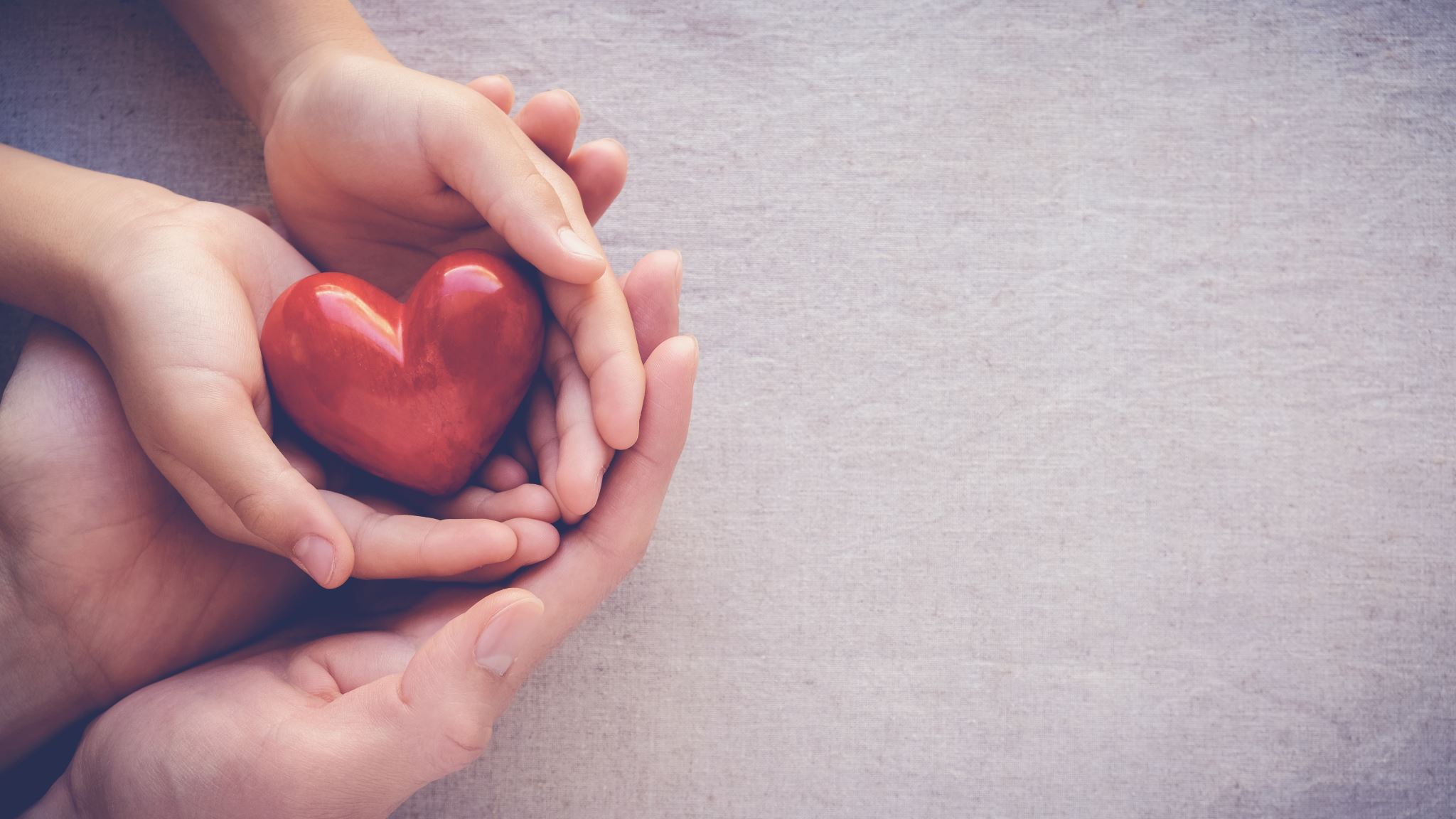 Mieszkania chronione „Za życiem”
Domy dla matek
Budżet: 21.831.317zł
Liczba jst: 73 w tym 8 powiatów
Liczba osób objętych programem – 1.170
Opieka wytchnieniowa
Liczba placówek utworzonych: 3
Tworzy się: 1 
Dofinansowanie do funkcjonowania: 3
Budżet  2023r.: 5.122.044zł
Liczba placówek utworzonych: 2
Tworzy się: 1
Budżet  2023r.: 781.172zł
Budżet: 2.332.226zł
Liczba jst: 35
Liczba osób objętych programem – 353
Liczba placówek utworzonych: 11
Tworzą się: 2
Budżet  2023r.: 250.557zł
- statystyka -
Liczba wypłaconych  (wybranych) świadczeń wg stanu na 30.09.2023: 
393.831

zasiłki stałe – 61.165
zasiłki okresowe – 73.861
świadczenia rodzinne – 170.502
świadczenia z Funduszu alimentacyjnego – 86.876
zasiłek dla opiekuna – 1.427

zrealizowane godziny specjalistycznych usług opiekuńczych: 95.903
ROK 2024
UWAGA!!! - NOWE ZADANIE DLA GMIN I POWIATów
Dla województwa warmińsko – mazurskiego przyznano łącznie 706 tys. zł z przeznaczeniem na finansowanie systemu informatycznego POMOST, w tym:
 
638 tys. zł dla gmin i 68 tys. zł dla powiatów
Projekt budżetu 2024 - gminy
Projekt budżetu 2024 - powiaty
WSPÓŁRACA Z ODDZIAŁEM BUDŻETU
Współpraca z Oddziałem Budżetu
Współpraca z Oddziałem Budżetu
Współpraca z Wydziałem PS
Współpraca z Wydziałem PSFundusz Pomocy Ukrainie
PODPISY ELEKTRONICZNE
Podpisy elektroniczne
Wzór pisma podpisanego elektronicznie
Urząd Gminy
w Grabówce
Ul. Grabowa 55
11-555 Grabówka
UWAGA:
WZORNIK NAGŁÓWKOWY
Grabówka, 16 września 2021 roku
 Znak: ZOO.4444.55.2021
Analogicznie jak w przypadku dokumentu przekazywanego w formie papierowej, dokument elektroniczny winien zawierać wymagane od pism urzędowych elementy, m. in wzorniki.
Pani
Anna Słowińska
Dyrektor 
Wydziału Polityki Społecznej
Warmińsko-Mazurskiego Urzędu Wojewódzkiego w Olsztynie
TREŚĆ PISMA
Dokument podpisany elektronicznie należy zachować wraz z podpisem w niezmienionej postaci. Podpisanymi dokumentami elektronicznymi można prowadzić dalsze czynności prawne. Należy pamiętać, iż zmiana zawartości podpisanego dokumentu, nawet przez usunięcie lub wstawienie nieznaczącego znaku (np.: spacji) spowoduje utratę podpisu.
Poniżej przekazuję wymagane pismem znak PS-I.444.33.2021 z 10 września br. dane:
Sporządził/a Lucyna Kowalska, tel. 89 55 55 556
WZORNIK OSOBY PODPISUJĄCEJ
Wójt Gminy Grabówka  
 Jan Kowalski
Podziękowania
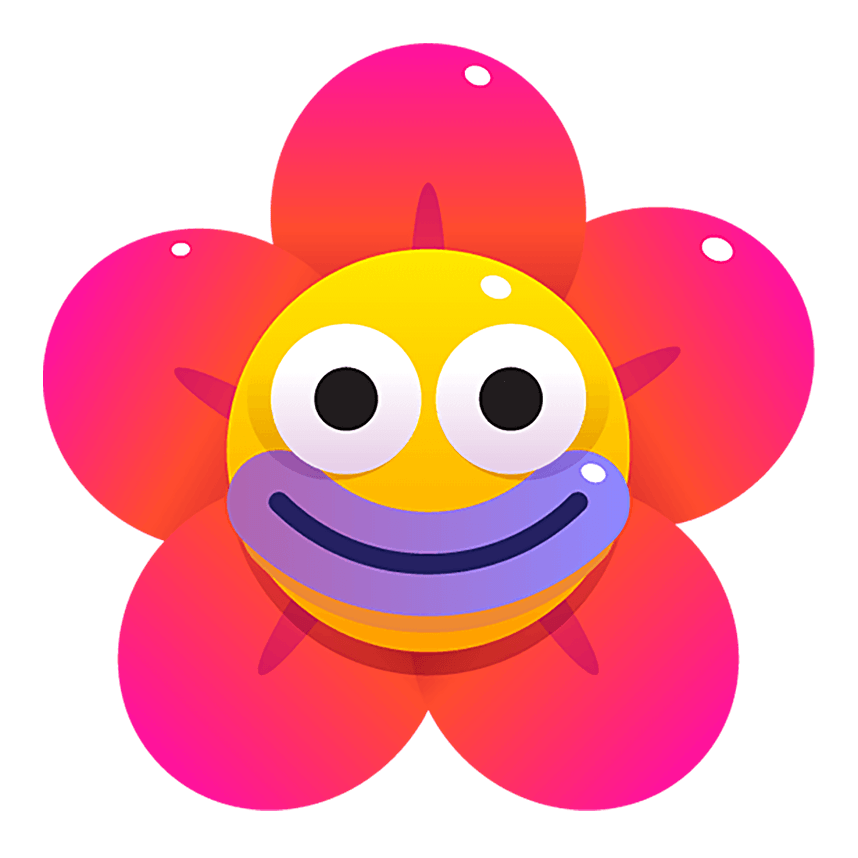 Wydział POLITYKI SPOŁECZNEJ
Kontakt z WPS:

Wydział Polityki Społecznej
Warmińsko-Mazurski Urząd Wojewódzki w Olsztynie

Sekretariat 
pokój 139, tel. (89) 52 32 259
e-mail: sekrps@uw.olsztyn.pl
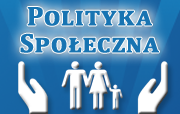 Strona internetowa z WPS:

http://www.uw.olsztyn.pl/
Załatw sprawę
Polityka społeczna
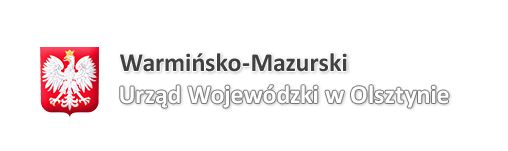 DZIĘKUJĘ ZA UWAGĘ
Joanna Kozłowska
Kierownik Oddziału Budżetu, planowania i analiz